Aesthetic surgery
Dr. Yaseen Abdullah
Rhinoplasty
commonly known as a nose job, is a plastic surgery procedure for correcting and reconstructing the nose.
Dorsal hump reduction
incremental reduction of both the cartilaginous septum and the bony dorsal deformity
Tip plasty
Altering nasal tip shape through :
Cephalic trim of lower lateral cartilage
Lower lateral cartilage suturing
Tip grafts
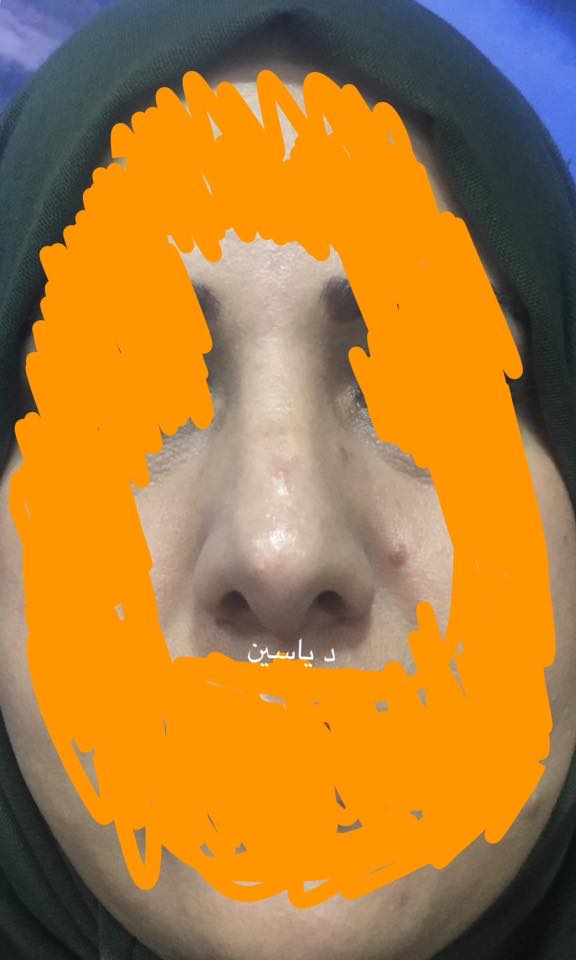 osteotomy
To narrow the lateral walls of the nose
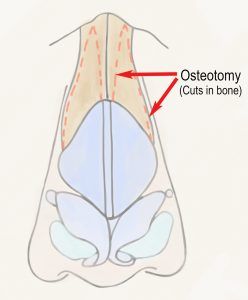 blepharoplasty
Blepharoplasty (Greek: blepharon, "eyelid" + plassein "to form") is the plastic surgery operation for correcting defects, deformities, and disfigurations of the eyelids; and for aesthetically modifying the eye region of the face
Involves excision of redundant skin , silver of orbicularis oculi and preseptal fat
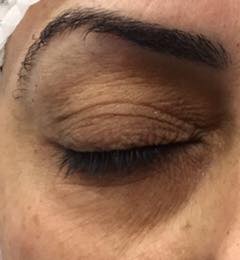 abdominoplasty
cosmetic surgery of the abdomen that typically involves removal of excess skin and fat and tightening of the abdominal muscles— called also tummy tuck
Involves
Excision of excess skin
Muscle plication
Umbilicus repositioning
The ideal patient for abdominoplasty
Normal or near normal weight (not obese)
Has excess skin
Has abdominal wall laxity
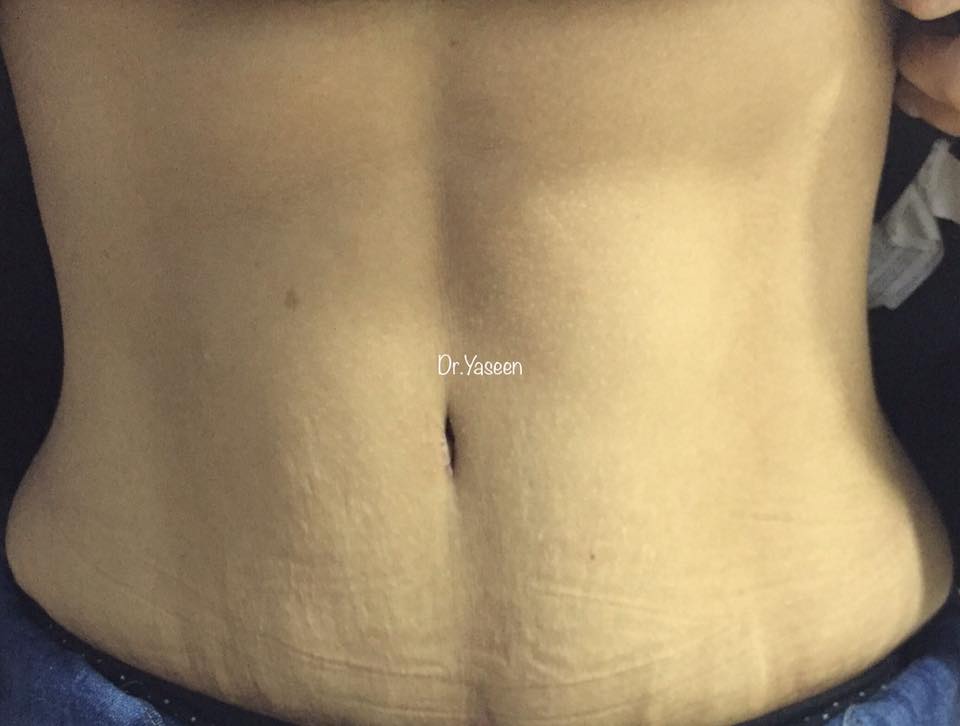 liposuction
The surgical suctioning of fat deposits from specific parts of the body
The ideal patient
Normal or near normal weight 
No excess skin or abdominal wall laxity
Has diet resistant fat deposit
techniques
Suction assisted liposuction
Ultrasound assisted liposuction
VASER
Power assisted liposuction
skin resurfacing
To destroy the layers of skin down past the level of the abnormality (wrinkle , lentigines , acne scar … ), followed by healing of the skin to replace the removed layers with fresh healthy skin
types
Chemical peeling
Laser resurfacing (co2 or erbium laser)
Dermabrasion
Laser hair removal
is the process of hair removal by means of exposure to pulses of laser light that destroy the hair follicle
types
ND YAG 
Alexandrite 
Diode  
Alexandrite is more powerful than diode which is more powerful than ND YAG
Selective photothermolysis
The damage result from direct photothermal destruction, whereby a light source  emitting  a  wavelength  in  the  absorption  spectrum  of  the  desired chromophore melanin (600–1100 nm) results in selective heating of the hair shaft,  follicular  epithelium,  and  hair  matrix.
Cooling methods with laser
Contact cooling with gel
Cryogen (candela)
Air cooling
Works on dark hair
Need multiple session
Laser hair reduction not 100% removal
Not associated with skin ca